Brève explication :La Réforme du 3ème Cycle des études de pharmacieFilière pharmacie hospitalière
Lucas DENIS – Co-Président
Clémence HUYNH - VP Pharmacie Hospitalière
Mathieu GALLARD - VP Relations universitaires
#R3C
03 Septembre 2019
Introduction/Vocabulaire
DES : Diplôme d’études spécialisées
ES : Etablissement de santé 
Option précoce (OP) : Spécialisation du parcours de l’interne (+ possibilité de FST) = pas d’exercice réservé 
PHG : Pharmacie Hospitalière Générale 
DSPS : Développement et sécurisation des produits de santé (Ex-PIBM)
RPH : Radiopharmacie
Formation spécialisée transversale (FST) : Formation commune à au moins 2 DES avec contingentement amenant à un exercice réservé
Stage obligatoire : indispensable pour valider la maquette du DES de pharmacie hospitalière
Stage libre : choisi par l’interne parmi les agréments du DES ou en Hors Domaine où que ce stage ait lieu. Ils comprennent les stages à la PUI, hors PUI (hygiène, pharmacovigilance), en instances, en industries…
Hors Domaine : Agrément donné à un stage en dehors des agréments classiques du DES de Pharmacie mais en accord avec le DES de pharmacie hospitalière.
CME : Commission médicale d’établissement
2
Schéma général
2019 : Année de réforme du 3ème cycle des études pharmaceutiques 
Mise en place : Novembre 2019 
Répartition : Région (pour toutes les phases) avec période de transition en 2019
Cadre :
Choix de l’option précoce
Mise en responsabilité
Thèse
Mémoire de DES
3
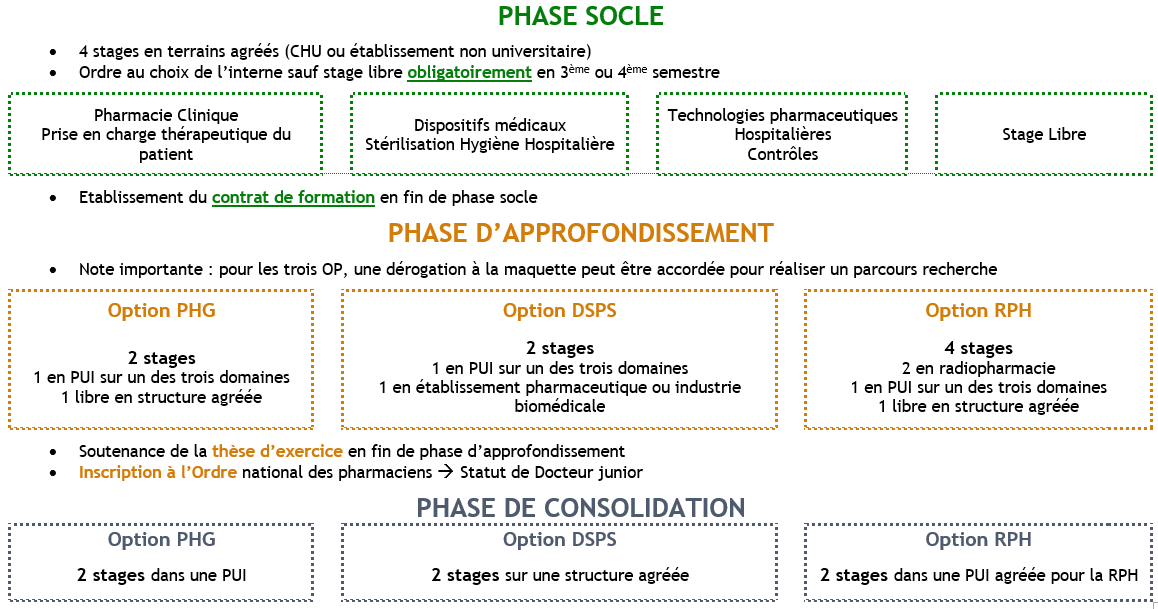 4
[Speaker Notes: DSPD en structure agrée (pour consolidation)]
Que faire dès maintenant ?
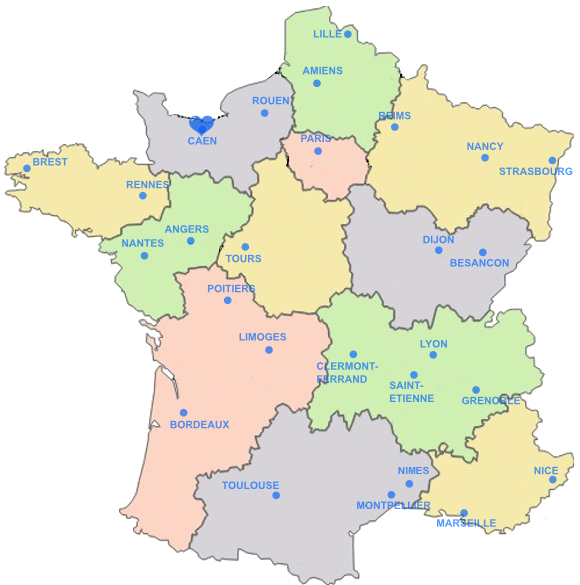 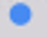 *Procuration possible via l’association locale mais non recommandée pour le premier semestre
Carte des nouvelles régions
5
Découpage géographique (1)
NB : En octobre 2019, les choix de stage auront à priori lieu dans la ville où l’ARS est inscrite en gras.
*Répartition ajustable en concertation avec le coordonnateur régional selon les besoins et capacités de formation
6
Découpage géographique (2)
NB : En octobre 2019, les choix de stage auront à priori lieu dans la ville où l’ARS est inscrite en gras.
*Répartition ajustable en concertation avec le coordonnateur régional selon les besoins et capacités de formation
7
Phase Socle (1) = 2 premières années
Acquisition des connaissances de base sur le circuit des produits de santé en milieu hospitalier
Stages
UEs
4 semestres
3 stages obligatoires en PUI d’un CHU ou d’un établissement de santé avec une convention universitaire  (CH, CLCC…)
Pharmacie clinique - Prise en charge thérapeutique du patient
Dispositifs médicaux - Stérilisation - Hygiène hospitalière 
Technologies pharmaceutiques hospitalières - Contrôles 
1 stage libre (à partir de la 2ème année)
4 UEs obligatoires, une par semestre
Pharmacie clinique - Prise en charge médicamenteuse 
Dispositifs médicaux - Stérilisation - Hygiène hospitalière 
Technologies pharmaceutiques hospitalières et contrôles 
Assurance qualité et gestion des risques
Cours présentiels organisés en région
Supports de cours partagés nationalement via la plateforme SIDES : mise en place progressive à partir de novembre 2019
8
[Speaker Notes: Vérifier les ECTS a supprimer

Attention ne pas se faire niquer sur les UE / DU (pb heures de cours financement)]
Phase Socle (2)
Contrat de formation
Evaluation des compétences
Précise l’OP choisie et la FST envisagée
Dès le 3ème semestre et au plus tard 2 mois après le début du 4ème semestre

Outil d’évaluation progressive
Projet professionnel inscrit
Objectifs pédagogiques de la formation
Compétences à acquérir
Portfolio (connaissances et compétences, travaux au cours de l'internat) et donc le carnet de stage

 Contrat évolutif, complété et actualisé en lien avec le coordonnateur local
Pratique : entretien entre étudiant/encadrant initial et final + autoévaluation à mi-stage
Enseignement : mise en situation (préférentiellement)
 complété dans le e-carnet
Validation
Validation du contrat de formation comprenant :
L’évaluation positive des 4 stages par les encadrants :
3 stages obligatoires en PUI
1 stage libre
Les compétences à acquérir durant la phase socle
Un sujet de thèse
9
Options précoces
Choix des options précoces au cours de la 2ème année de la phase socle
Pharmacie Hospitalière Générale (PHG)
RadioPHarmacie (RPH)
Développement et sécurisation des produits de santé (DSPS)
Anciennement PIBM 
Inclut les instances et les vigilances (sécurisation)
 Signature du contrat de formation avec le directeur de l’UFR et le coordonnateur régional. 
Pour toutes les options, selon le contrat de formation, les stages en laboratoire de recherche sont possibles. 
Une année recherche pourra être ajoutée en plus-value dans un parcours avec une orientation recherche.
03/09/2019
10
Procédure de choix
Choix cloisonnés par phase selon les postes ouverts par la commission de répartition: 
Phase socle : choix par ancienneté puis par rang de classement
Phase d’approfondissement : choix en fonction de l’OP par ancienneté puis par rang de classement
Phase de consolidation : les internes réalisent une liste de quatre vœux. Les responsables pharmaceutiques classent les demandes par ordre de préférence. Dans une logique de pré-professionnalisation (pré-assistanat), l’ARS et la commission régionale de coordination de la spécialité recoupent ces listes pour affecter les internes. 

Pour novembre 2019, des stages étiquetés « Phase socle » vous seront donc réservés. 
Le jour des choix à l’ARS ou dans la faculté de l’inter-région, vous nommerez ainsi le stage choisi : 
La ville (CHU ou hôpital périphérique rattaché), 
Le domaine du stage parmi les 3 à réaliser.
+/- l’hôpital dans lequel le réaliser (s’il y a plusieurs hôpitaux dans votre ville), 
+/- le nom du chef de service.
11
Formations spécialisées transversales (FST)
« La formation spécialisée transversale ouvre droit à un exercice complémentaire d’une surspécialité au sein de la spécialité suivie, selon des modalités définies par arrêté du ministre chargé de la santé ». 

C’est un choix optionnel qui complète la formation en la prolongeant d’un an.

Possibilité d’acquérir des connaissances et des compétences supplémentaires = accès à une spécialisation = plus-value sur le CV

Candidature en fin de phase socle (possibilité de faire une 2nde candidature en cas de refus à la 1ère) : A inscrire dans le contrat de formation signé avec le coordonnateur

4 FST communes avec les médecines et biologistes accessibles pour le DES de pharmacie hospitalière : 
Pharmacologie médicale/thérapeutique 
Hygiène - prévention de l’infection, résistances
Thérapie cellulaire, transfusions
Bio - informatique médicale
03/09/2019
12
Outils de renseignements
Mail à la FNSIP-BM.
Mail aux représentants locaux de chaque associations d’internes.
Guide de l’interne (non mis à jour).
PAPS = Portail d’Accompagnement des Professionnels de Santé (un pour chaque ARS). Peut permettre de trouver les dates de choix et terrains de stage agrées une fois la commission de répartition réalisée (mis à jour +/- rapide).
Le texte de loi comprenant la maquette décrivant le déroulement du DES.
13
Messages clés
La procédure de choix du CNG conditionne le lieu de pratique  CHU de rattachement avec un coordonnateur local, stages dans le CHU et ses « périphs » avec une mobilité dans la région possible mais réduite. Suppression des inter-régions.

3 phases avec une gradation des compétences à acquérir.

Enseignements : programme national avec des cours en local/régional.

Anticiper, réfléchir à son projet professionnel rapidement.

Lecture de la maquette fortement recommandée : tableau en annexe de l’arrêté.
14
N’hésitez pas à nous contacter pour toutes questions complémentaires
Lucas DENIS – president@fnsip.fr
Clémence HUYNH – vp-pharmacie@fnsip.fr
Mathieu GALLARD – vp-univ@fnsip.fr
15